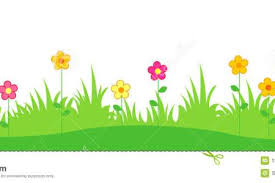 স্বাগতম
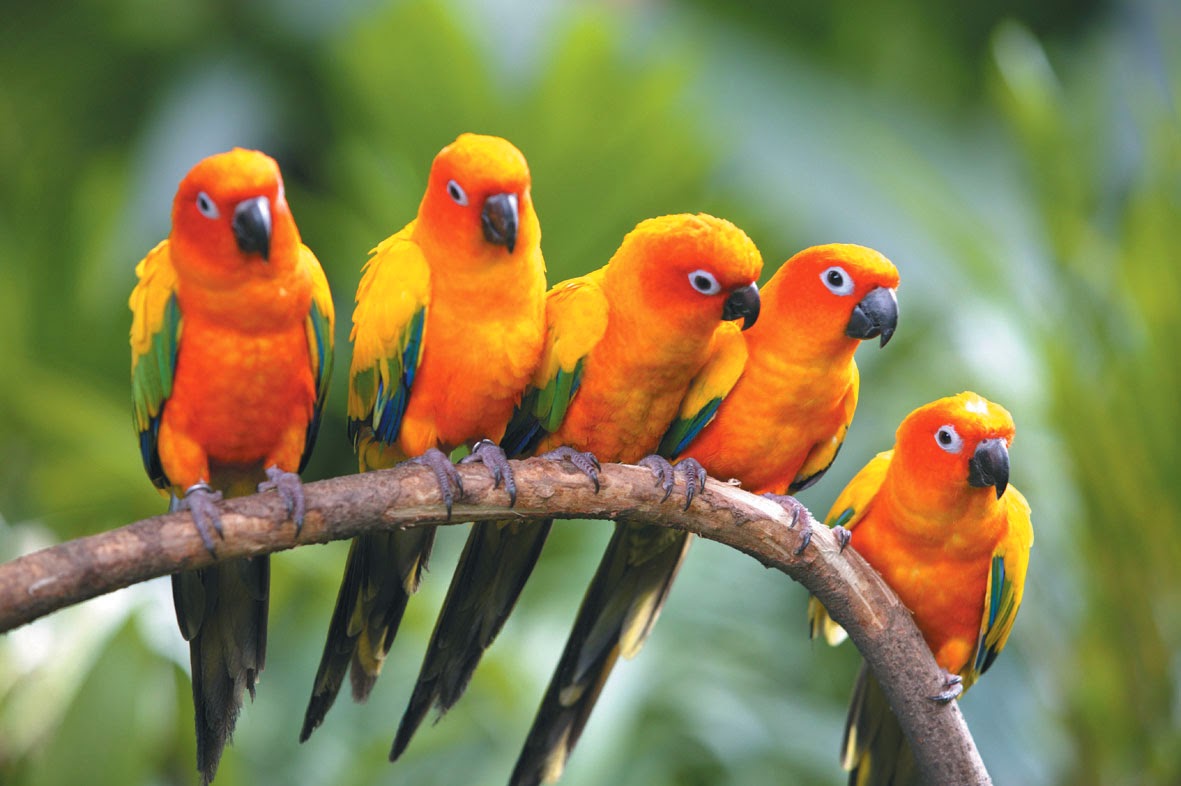 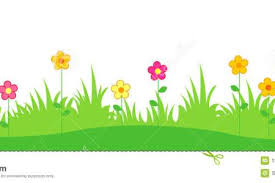 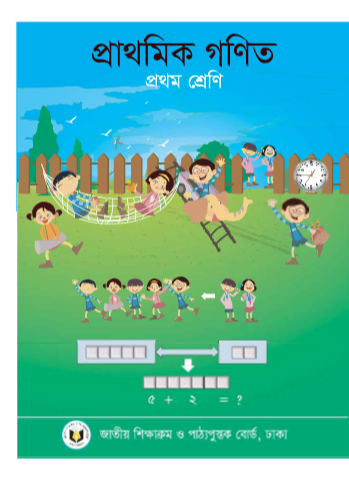 পাঠ পরিচিতি  
প্রথম শ্রেণি 
 বিষয়ঃ প্রাথমিক গণিত 
অধ্যায়ঃ বিয়োগের ধারনা  
পাঠঃ    বিয়োগের ধারনা (১—১০)
সময়ঃ  ৫০  মিনিট ।
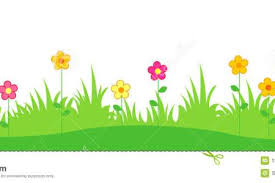 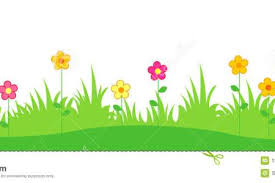 শিক্ষক পরিচিতি
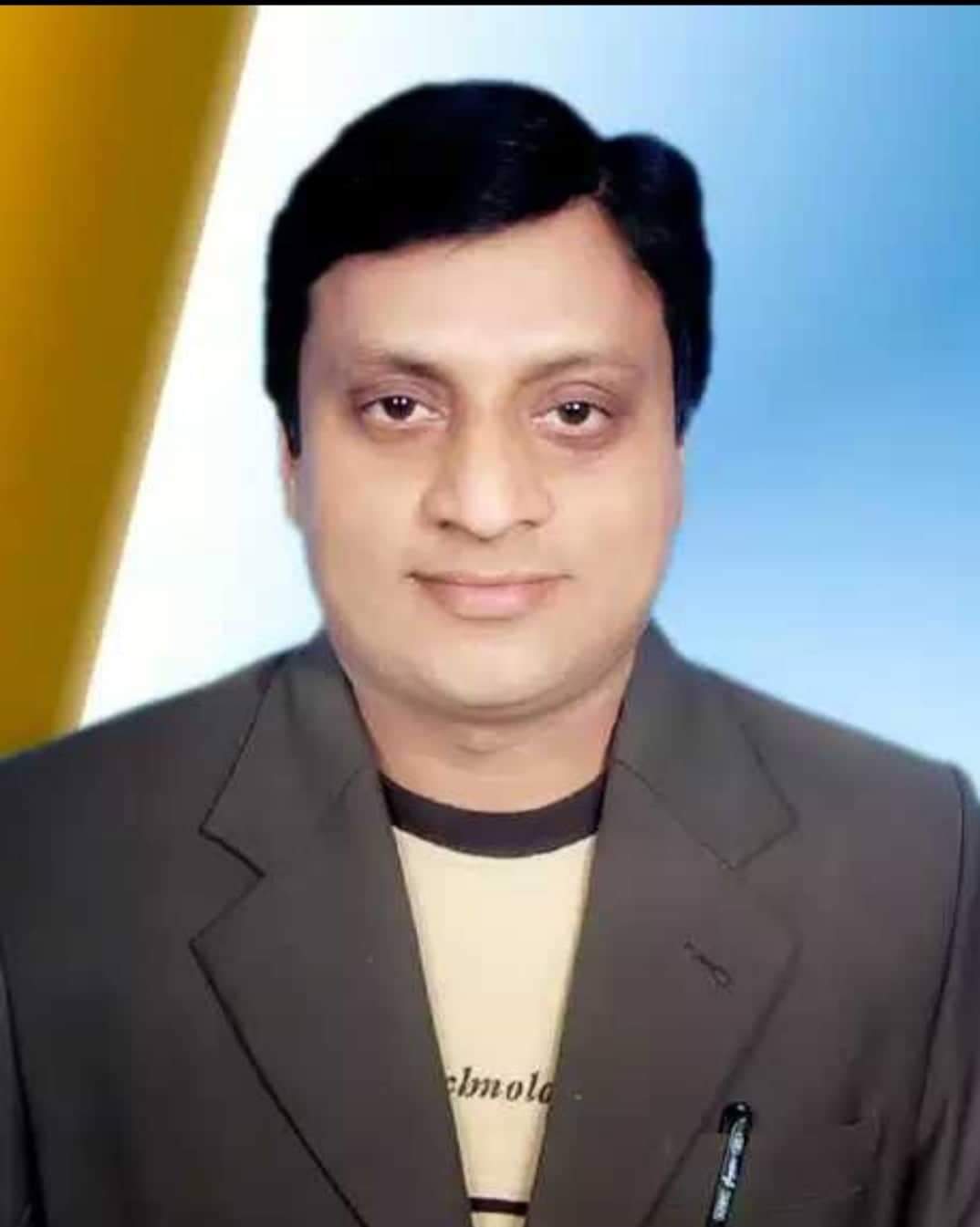 মুহাম্মদ আলী হোসেন পাঠান
সহকারী শিক্ষক
চৌড়া নয়াবাড়ী সরকারি প্রাথমিক বিদ্যালয়
কালিগঞ্জ, গাজিপুর  ।
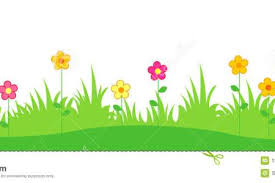 শিখনফল
১০.১.১ এক গুচ্ছ উপকরণ থেকে কয়েকটি উপকরণ বাদ দিলে কয়টি 
থাকে তা বলতে পারবে ।
১০.১.২ এক গুচ্ছ উপকরণ থেকে কয়েকটি বাদ দিলে কয়টি থাকে তা সংখ্যায় 
বলতে ও লিখতে পারবে ।
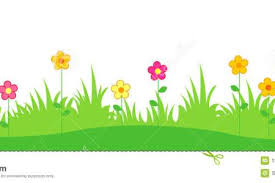 চলো আমরা একটি ভিডিও দেখি ।
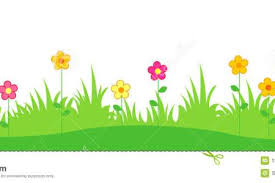 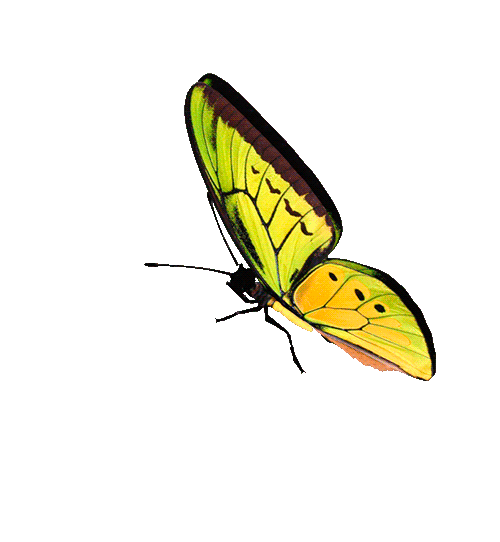 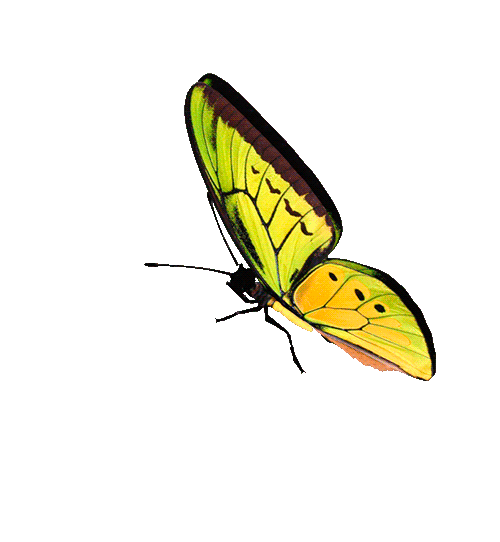 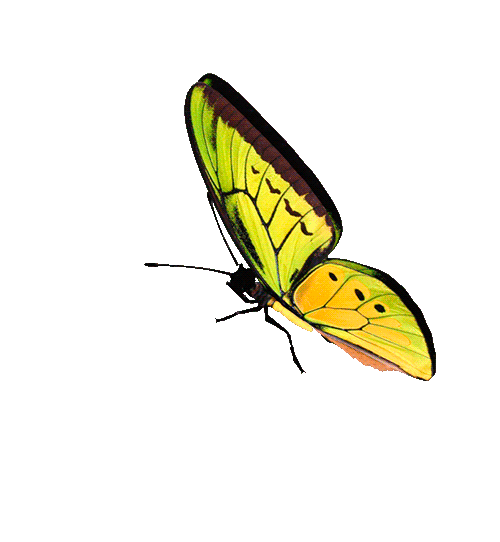 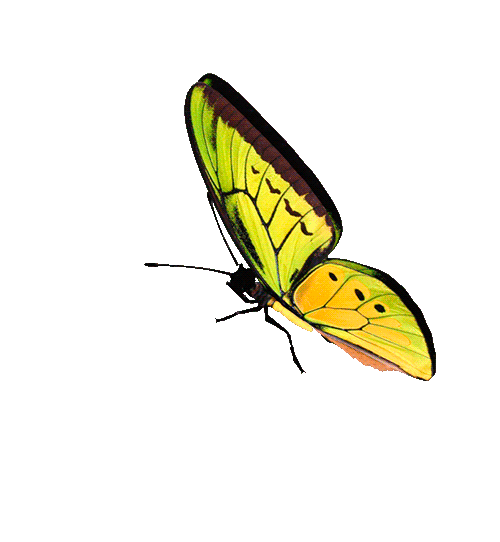 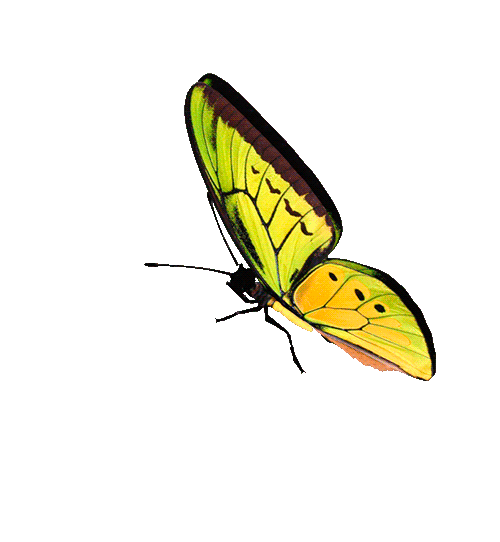 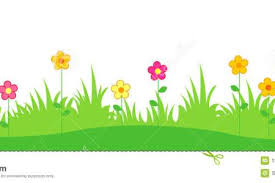 আজকের পাঠ
বিয়োগের ধারনা
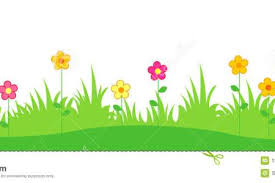 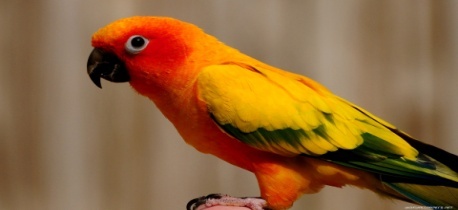 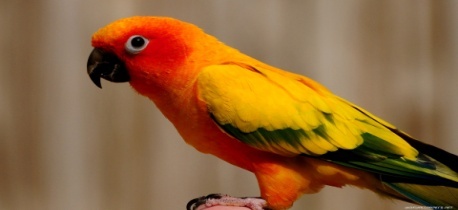 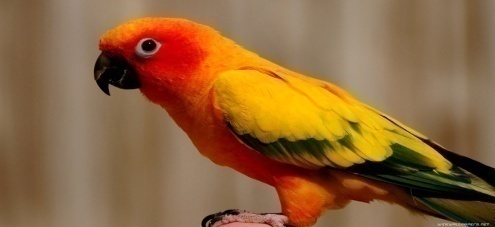 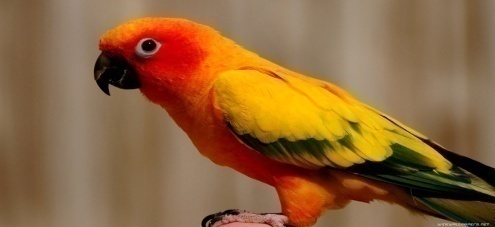 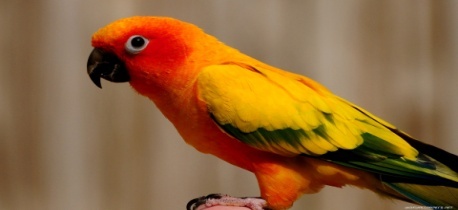 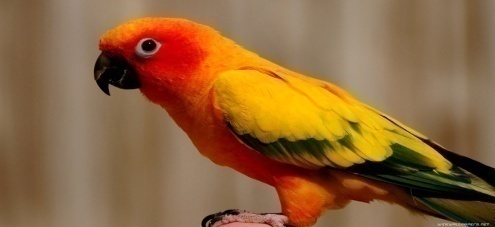 বাদ
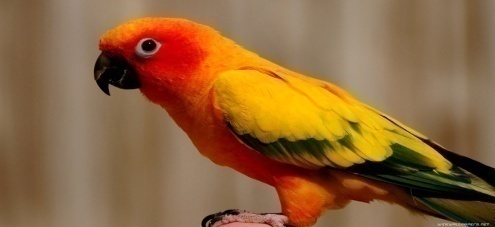 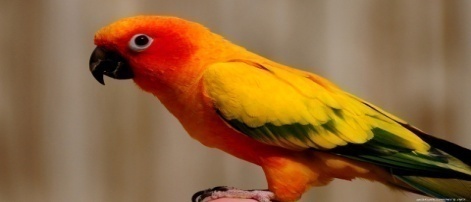 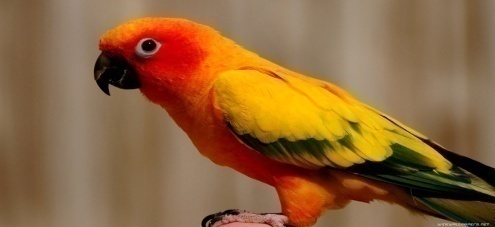 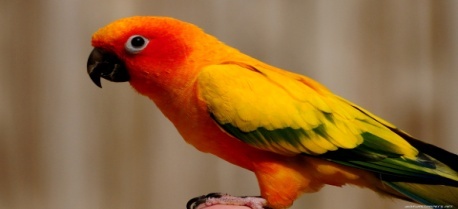 ৫  -   ২   =  ৩
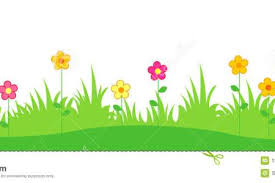 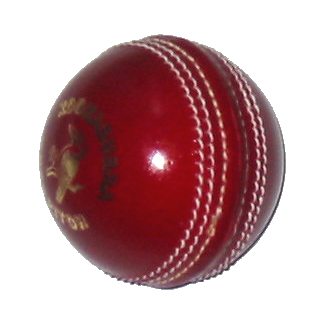 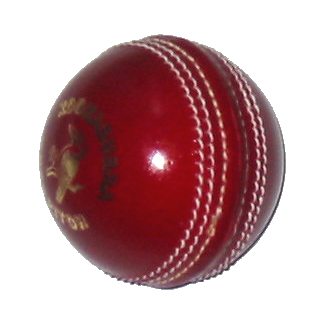 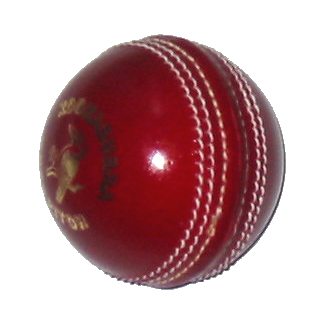 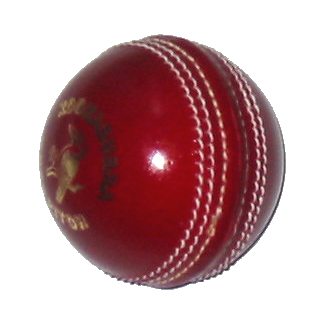 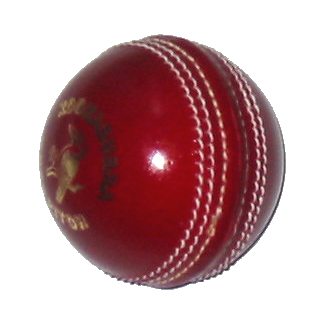 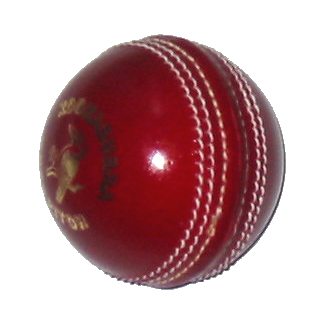 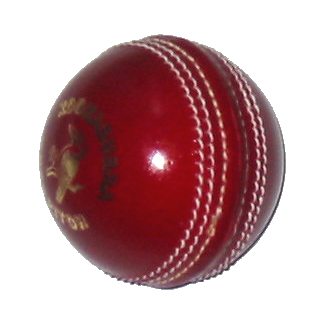 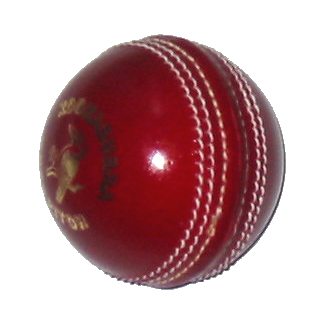 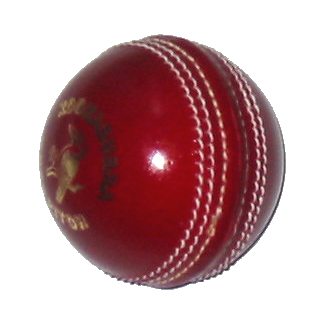 বাদ
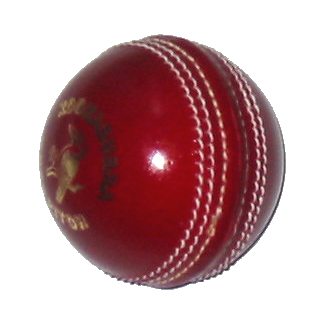 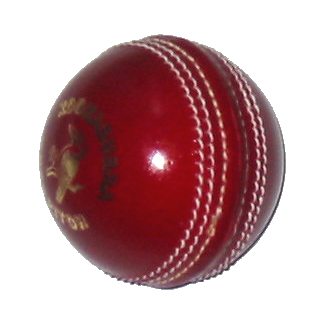 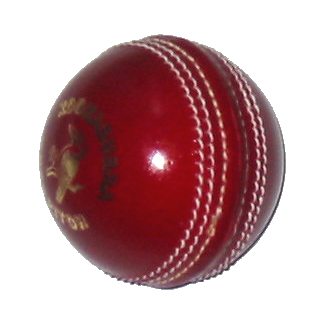 ৬  -    ৩   =   ৩
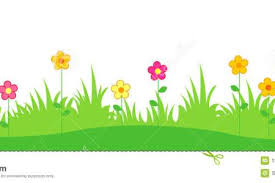 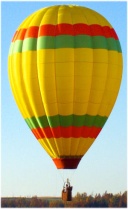 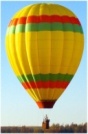 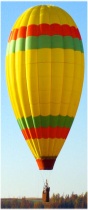 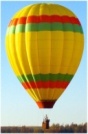 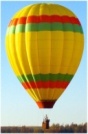 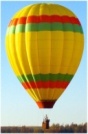 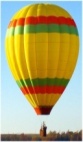 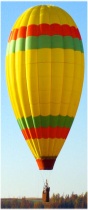 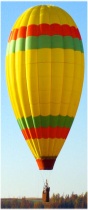 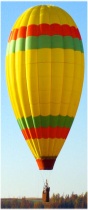 বাদ
৫  -    ২   =   ৩
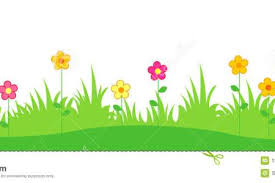 এসো পড়ি
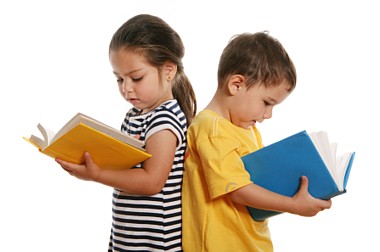 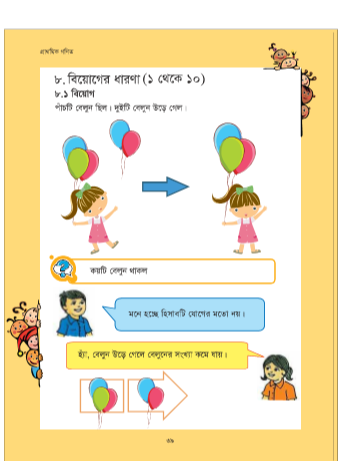 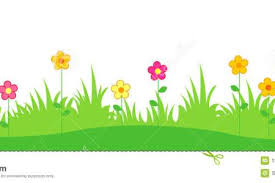 মূল্যায়ন
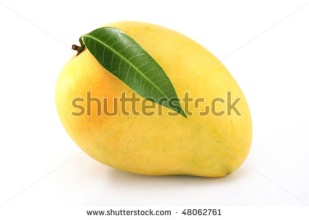 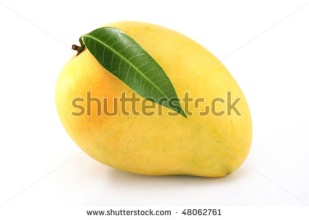 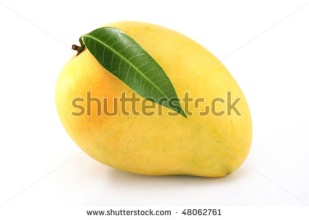 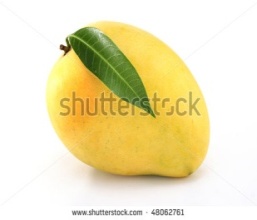 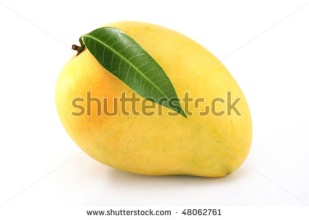 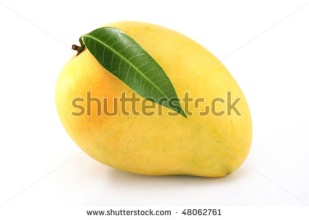 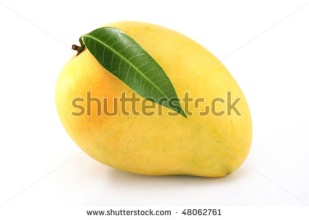 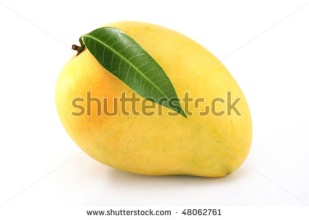 বাদ
৪    -    ১     =     3
৯    -    ৩      =     ৬
৮    -    ৪      =     ৪
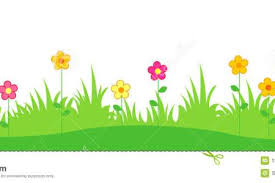 বাড়ির কাজ
৬    -    ৪      =
৮    -    ৬     =
৯    -    ৪      =
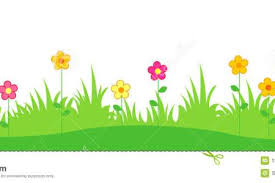 ধন্যবাদ
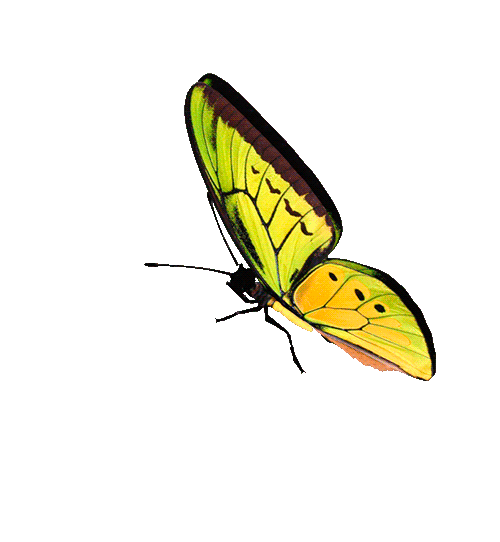 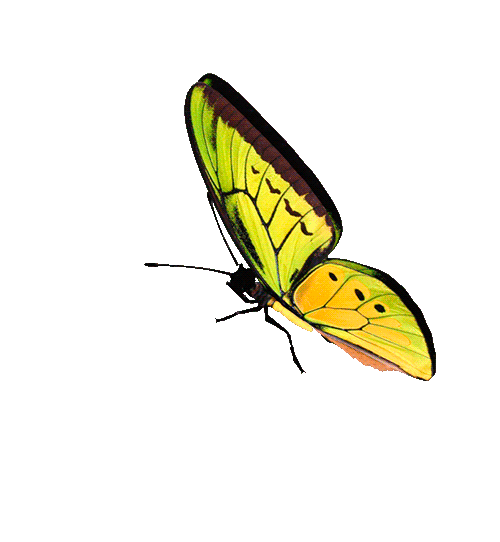 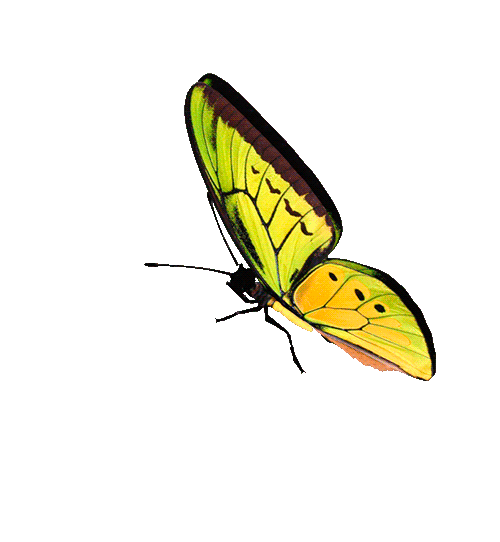 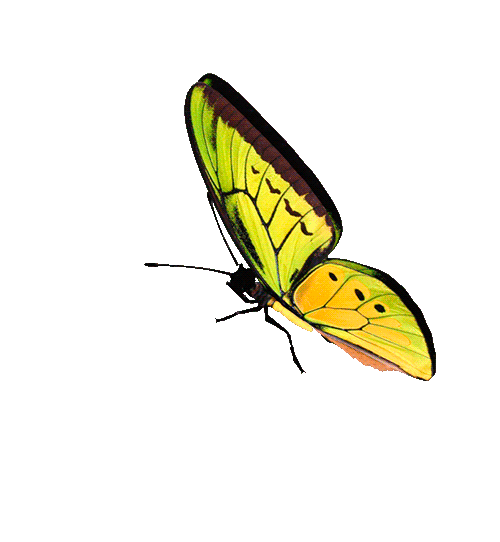 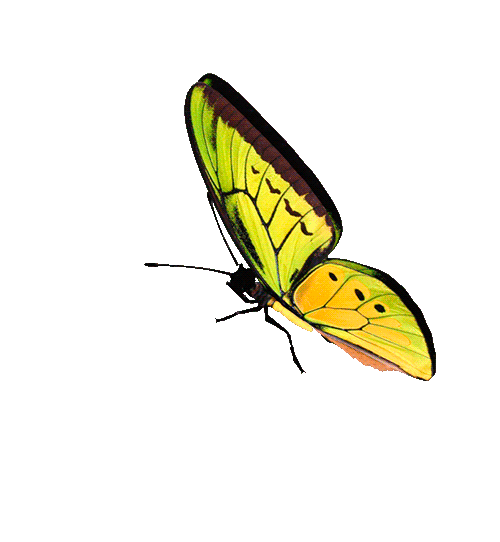 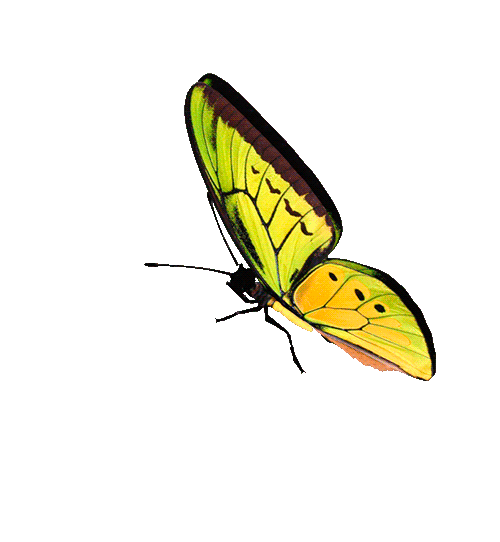